МКДОУ д/с№24
разновозрастная группа дошкольного возраста «Семицветик»«Лето 2014»
Воспитатель: Папилова Н.Н.
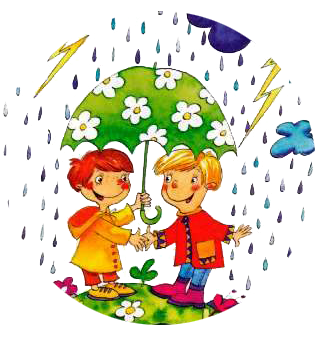 «Вот, что значит настоящий, верный друг!»
Праздник 
«Здравствуй, лето!»
Нарисуй друга на мокром песке
МУЗЫКАЛЬНАЯПАЛИТРА
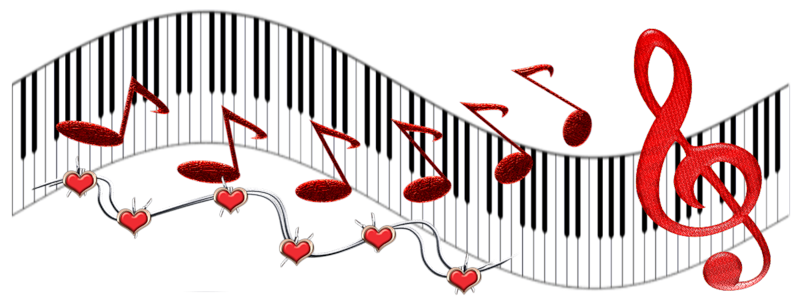 Творчество Шаинского В.Я.
Экскурсия в подростковый клуб
Вместе весело шагать…
Музыка о лете
Мы - дети России
«Моя малая Родина»
«Нарисуй на шарике и подари другу»
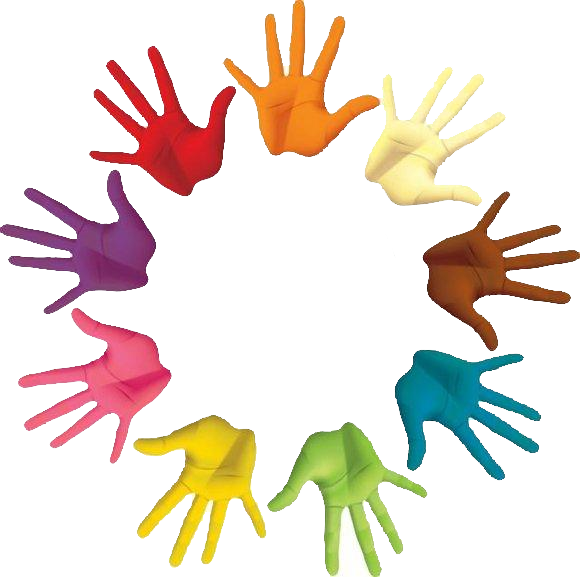 «Весёлые и умелые
 пальчики»
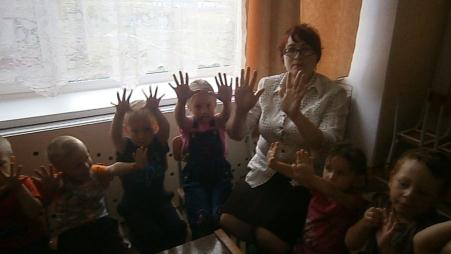 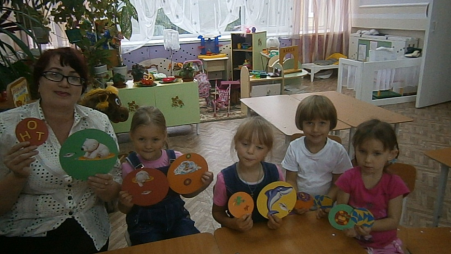 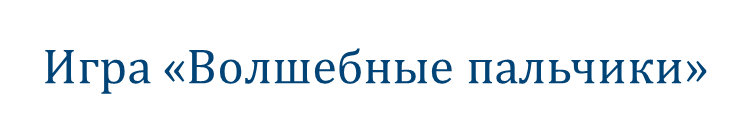 Создание музея «Мяча»
«Летний коктейль"
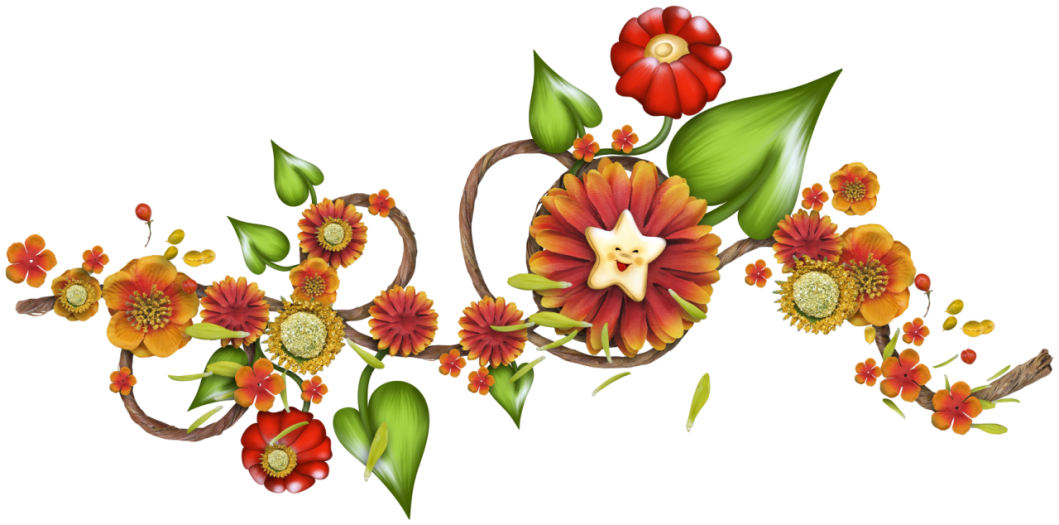 Вечер загадок  «Весёлое лето!»
  День п/и        «На исходе лета!»
  Праздник   «День знаний»